Wat is incontinentie?
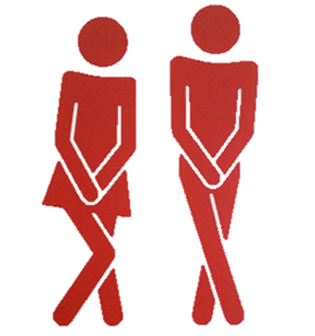 Het verlies van urine en/of feces dat objectief aantoonbaar is en dat leidt tot hygiënische en/of sociale problemen
Incontinentie is geen ziekte, maar een symptoom
Er zijn diverse vormen van incontinentie
Vormen van incontinentie?
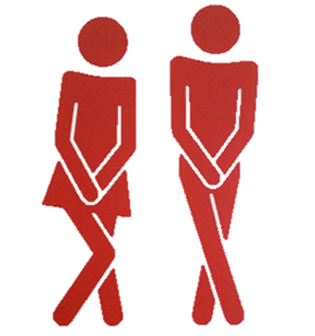 Stress- of inspanningsincontinentie
Urge- of aandrangincontinentie
Mengincontinentie; combinatie van urge-  en stressincontinentie
Druppel- of overloopincontinentie
Neurogene (reflex)incontinentie
Reflexblaas
Persblaas
Feces incontinentie
Dubbele incontinentie
Mate van incontinentie
Matig
Licht
Zwaar
Hoeveel mensen zijn er incontinent in Nederland?
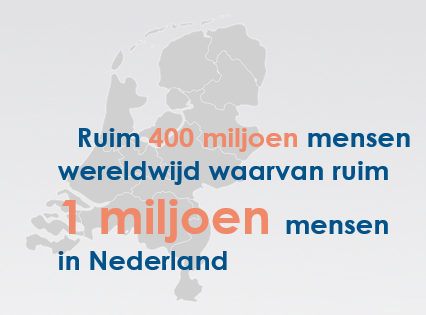 1 miljoen
750.000 vrouwen 
250.000 mannen
Boven de 40 jaar kan 1 op de 4 mensen de urine niet ophouden
Boven de 70 jaar  50% man en 50% vrouw
Hoeveel mensen precies zijn niet bekend?
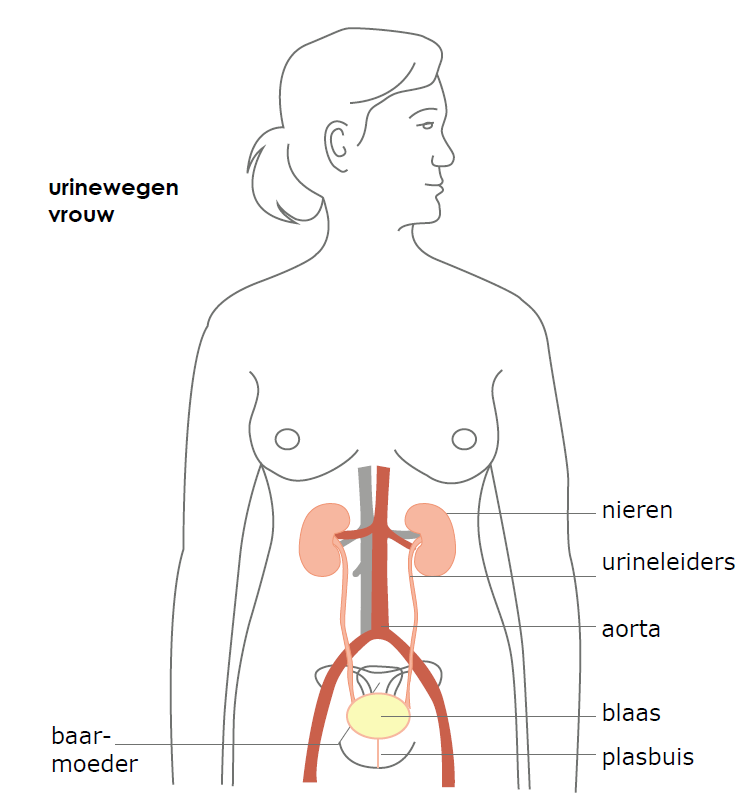 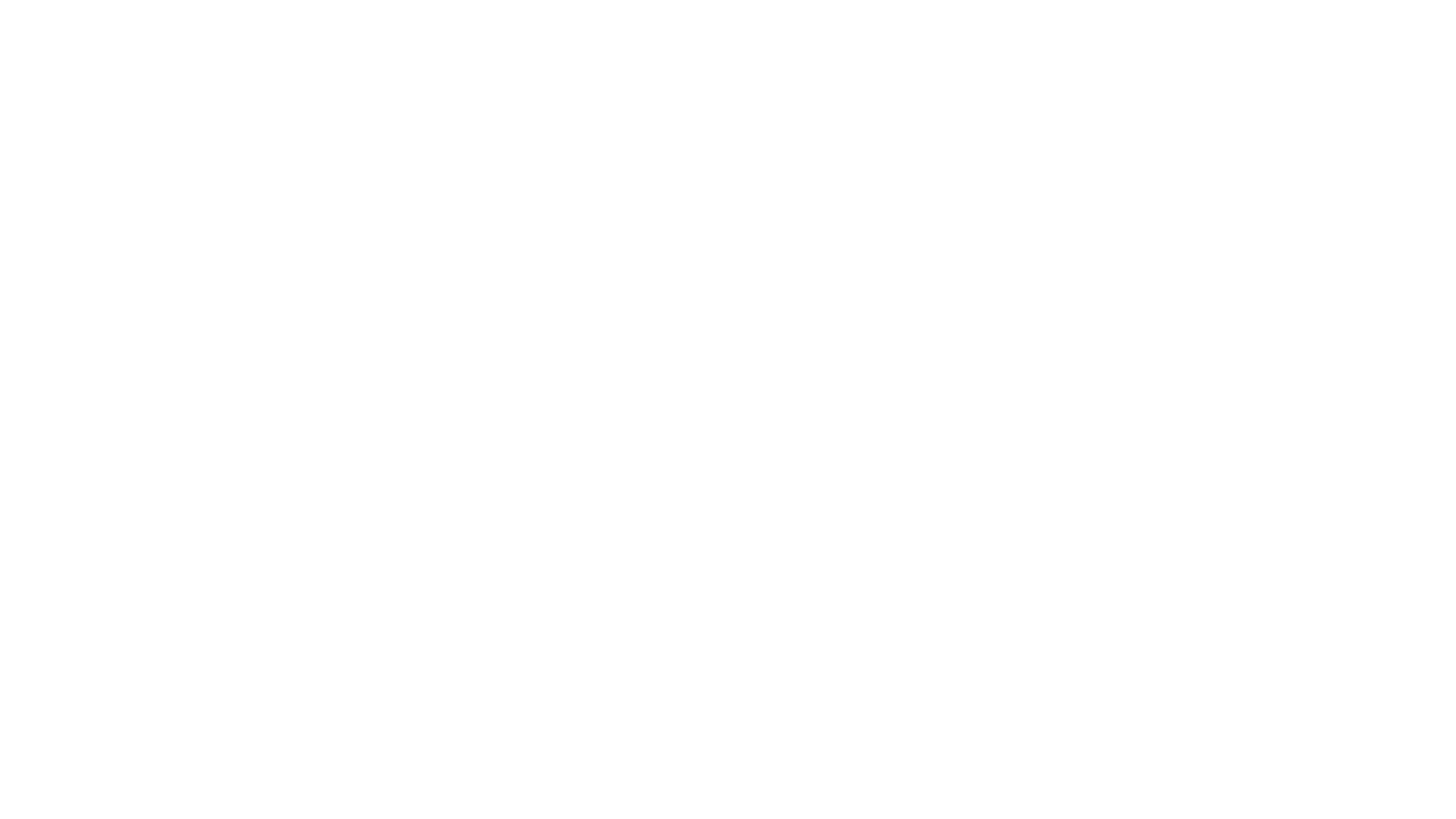 Anatomie/fysiologie
De urinewegen: 
hogere urinewegen: nieren en urineleiders
lagere urinewegen: blaas en urethra
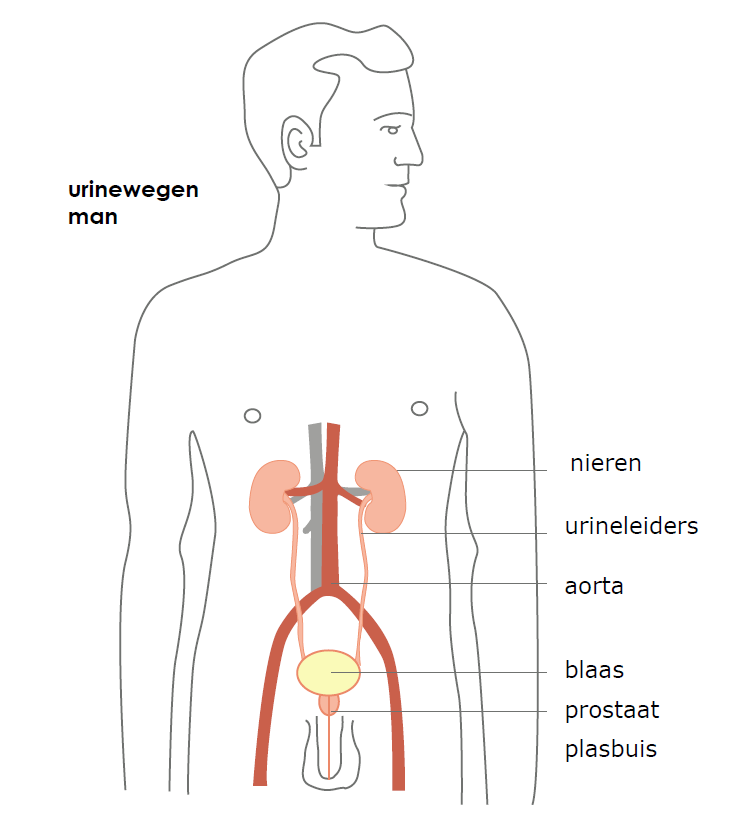 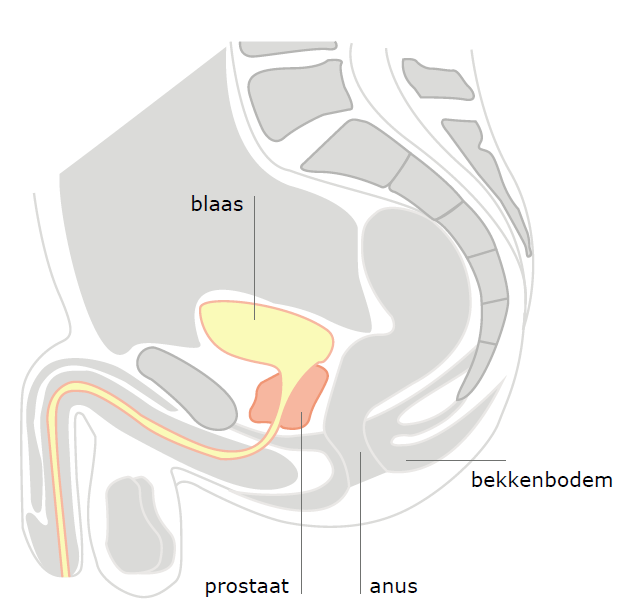 Anatomie/fysiologie van de man
Urethra 20 cm
Prostaat zwakke plek
[Speaker Notes: Het anatomische verschil tussen man en vrouw speelt een belangrijke rol bij incontinentie. 
De prostaat en de lengte van de plasbuis zorgen ervoor dat de sluitspierfunctie meestal goed is. Wel geeft de prostaat op oudere leeftijd nogal eens aanleiding tot een afvoerbelemmering van urine uit de blaas waardoor bijv. druppelincontinentie kan ontstaan.]
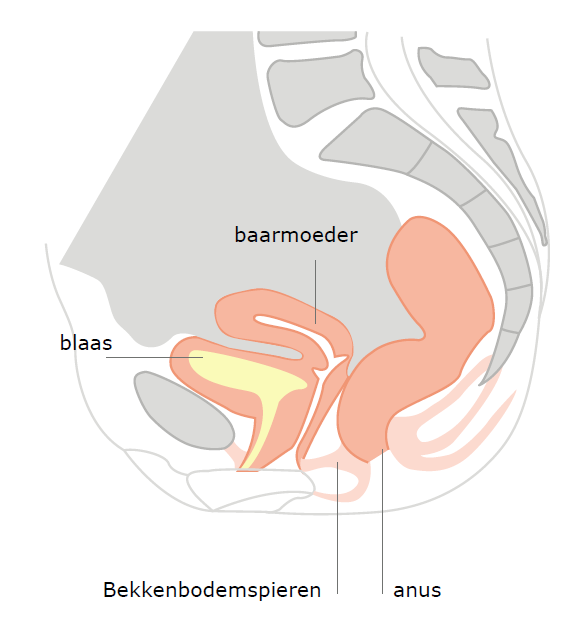 Anatomie/fysiologie van de vrouw
Urethra 3-4 cm
Gevoelig voor infecties
Baarmoeder
Bekkenbodem
[Speaker Notes: Door de korte urethra functioneert de sfincter(sluitspier) slechter waardoor grotere kans op urineweginfecties. 
Relatie met inwendige voortplantingsorganen is van belang → “verzakking” van deze organen kan de sfincterfunctie nadelig beïnvloeden
De structuur die een cruciale rol speelt in dit geheel is de bekkenbodem. Deze wordt gevormd door een aantal spieren aan de onderkant van het bekken (hangmat). Doordat deze structuur bij de vrouw op 3 plaatsen (uittredeplaatsen urethra, vagina, rectum) wordt onderbroken, is deze structuur kwetsbaarder dan bij de man. 
Bovendien treden door bevallingen nog eens extra belastingen op.]
Wat is normaal?
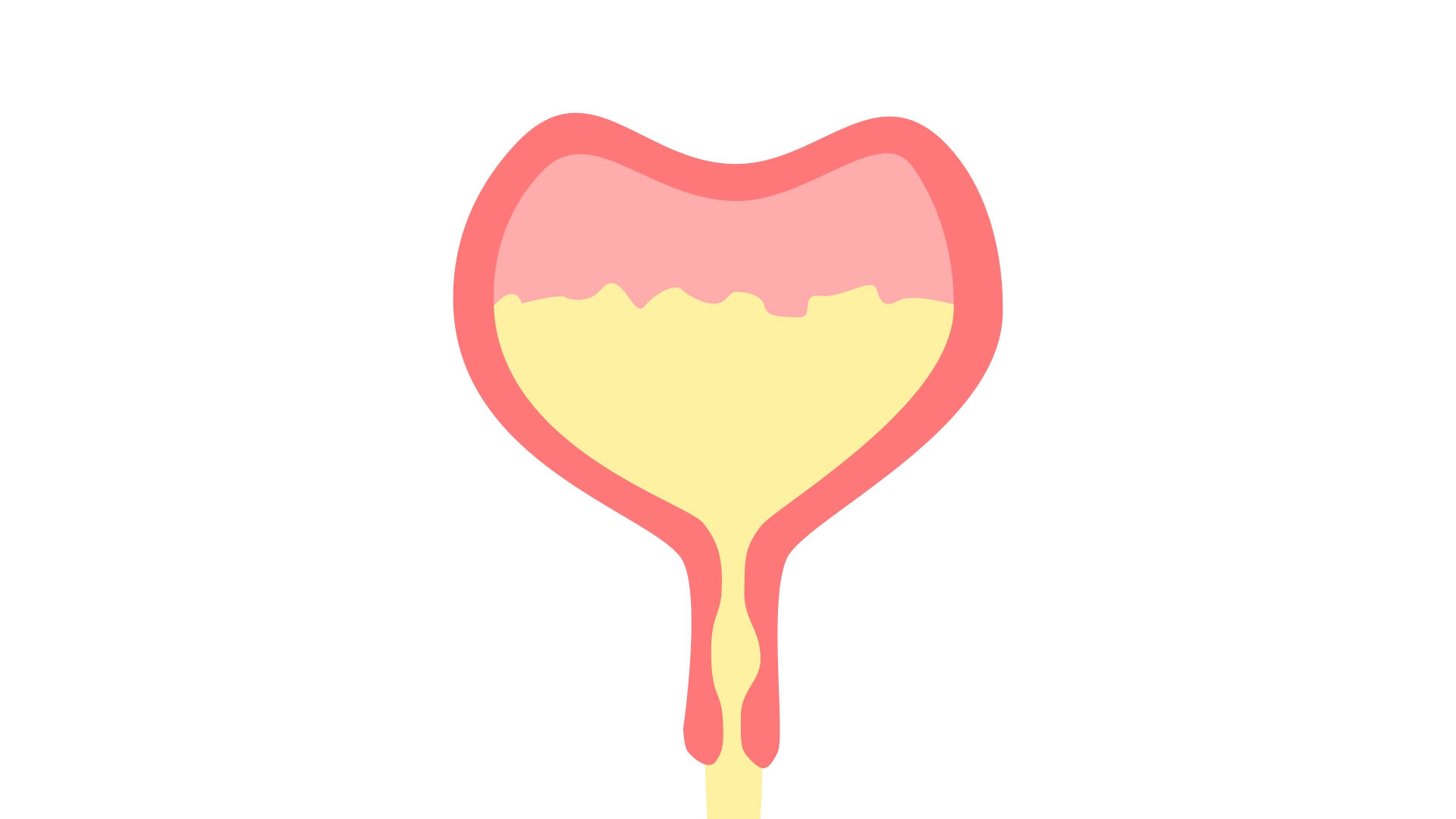 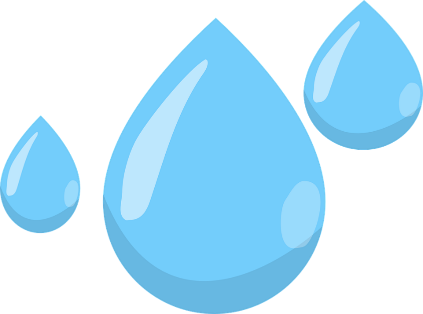 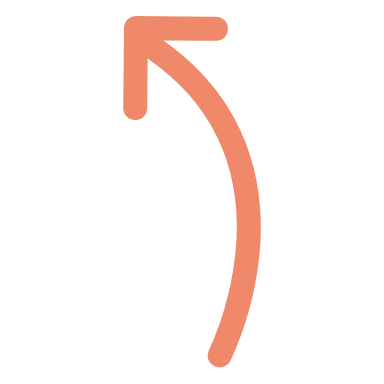 Hoge nood
300 – 400 ml
1 – 1,5 liter urine/etmaal
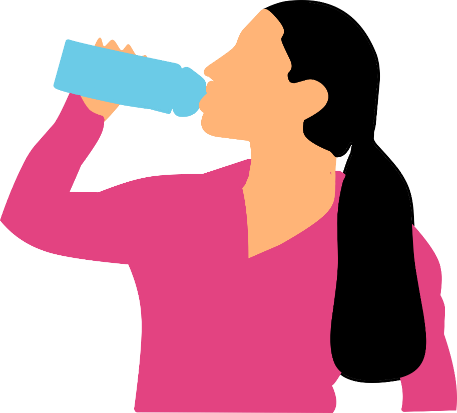 Aandrang
0 – 200ml
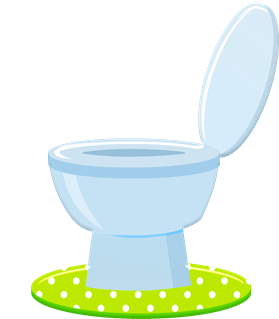 Bij gemiddelde vochtinname 
2 liter
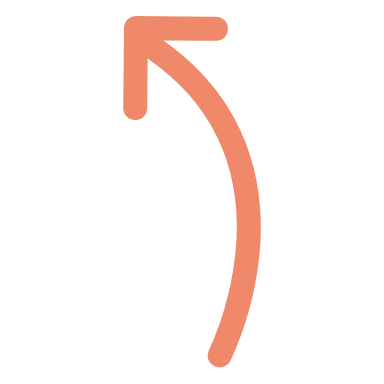 Plasfrequentie: 
5-7x/dag en 1x/nacht
Welke factoren zijn belangrijk als ik ongewild urineverlies heb?
Diagnose / huisarts
Genoeg drinken en juiste plashouding
Blijven bewegen en genoeg drinken
Gezonde voeding en levensstijl
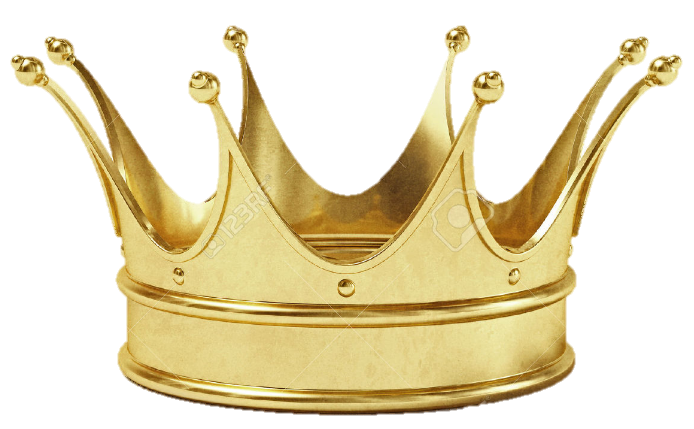 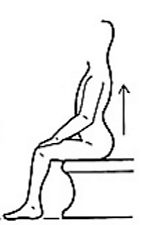 SCHAAMTE
___
Schaamte
[Speaker Notes: Niet iedereen praat zo gemakkelijk over incontinentie als Paul de Leeuw. Uit internationaal onderzoek blijkt dat incontinentie het grootste taboe vormt. Mensen ervaren de schaamte die ermee gepaard gaat erger, dan in vergelijking met kanker of depressie. Ondanks dat de algehele gezondheid verder goed kan zijn, wordt erkend dat incontinentie leidt tot isolatie en een aanzienlijke vermindering van de kwaliteit van het leven door beperking van sociale activiteiten. Vraag aan publiek: wat merken jullie van schaamte omtrent incontinentie in de drogisterij? Hoe ga je daarmee om?]
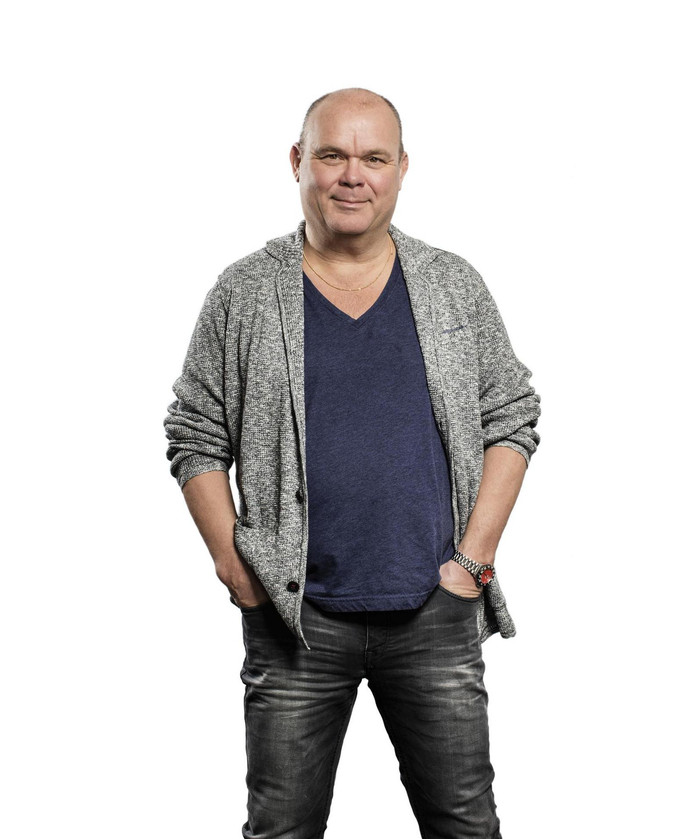 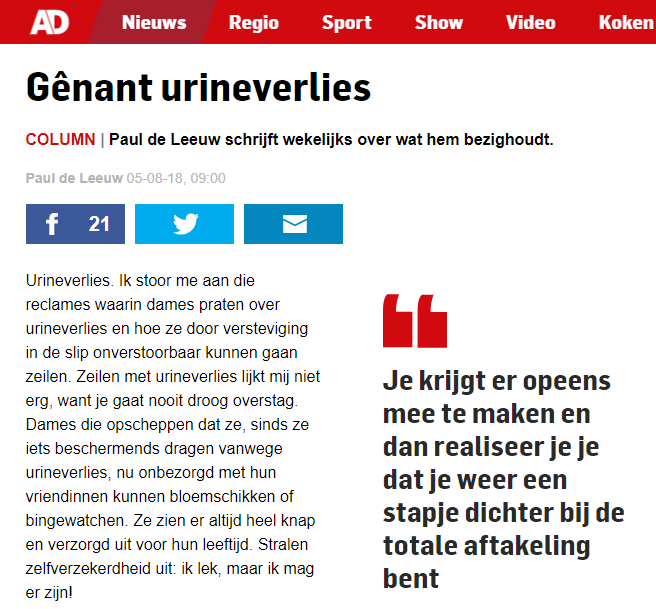 SAMEN
De krant lezen zonder zorgen over nadruppelen.
[Speaker Notes: Doel bereiken van de consument.]
SAMEN
Uit eten gaan zonder de zorg, dat je het toilet niet op tijd haalt.
SAMEN
Lachen zonder bang te zijn voor ongelukjes.
Keuze en vergoeding
Incontinentievorm
Mate van verlies/kan wisselend zijn
Incontinentiepatroon /24uurs ritme
Vocht en urinebalans
Mate van zelfstandig functioneren /zelfredzaamheid
Lichaamsvorm
Mobiliteit
Richtlijn gebruik materialen ziektekostenverzekeraar
Gebruiksgemak, eisen materiaal
Huidig materiaal
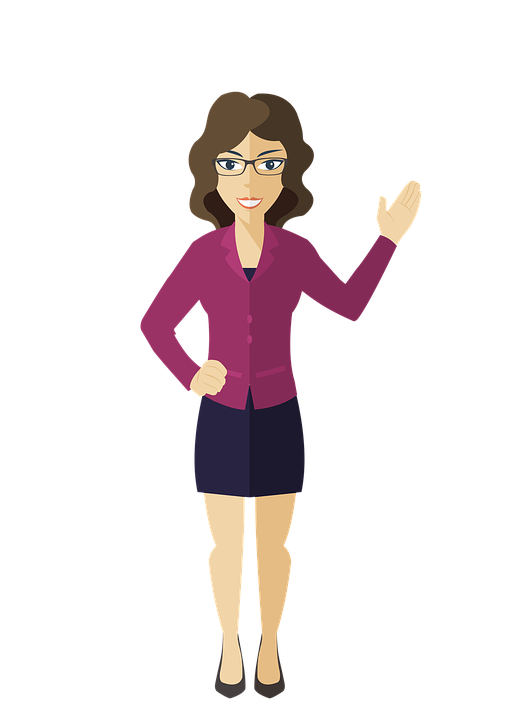 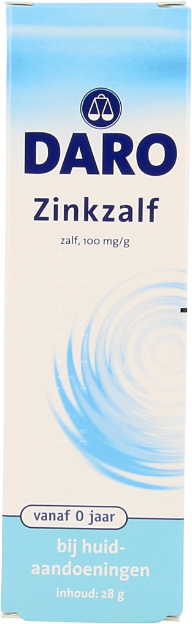 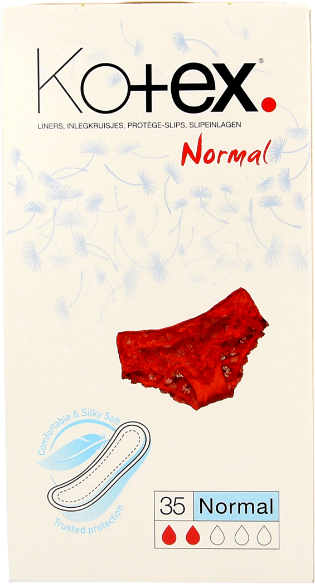 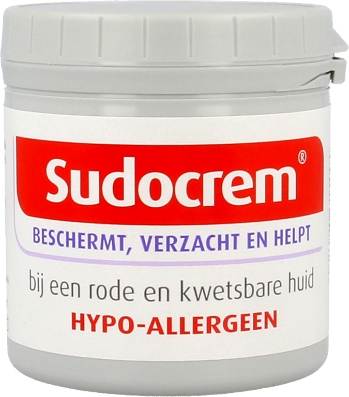 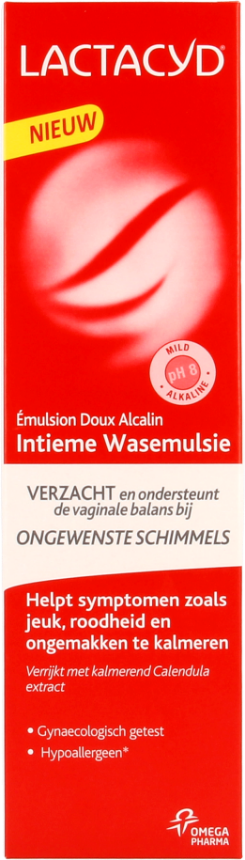 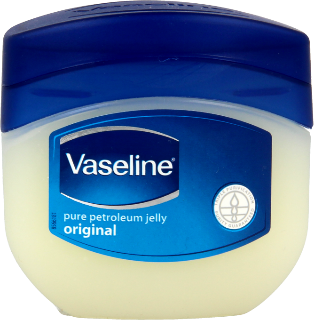 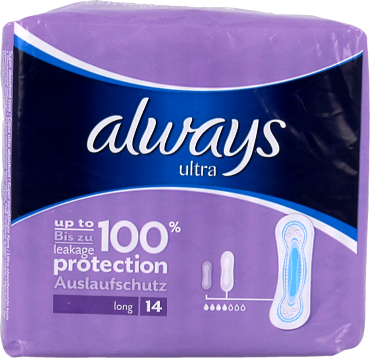 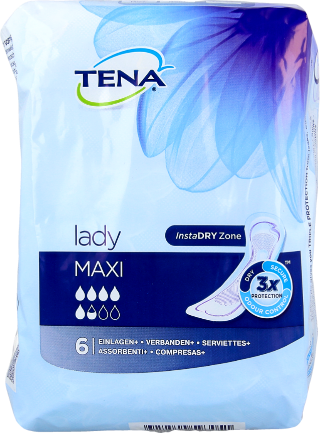 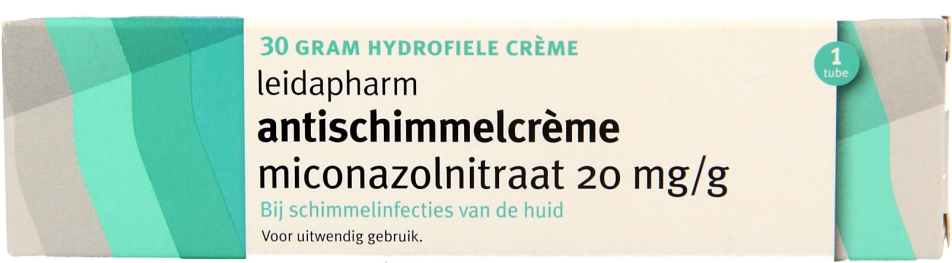 Waarom speciaal ontwikkeld materiaal?
Test?
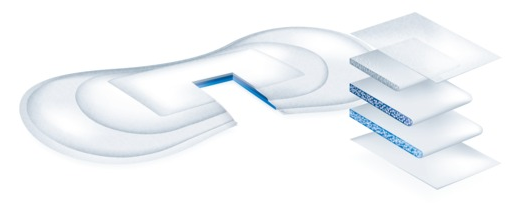 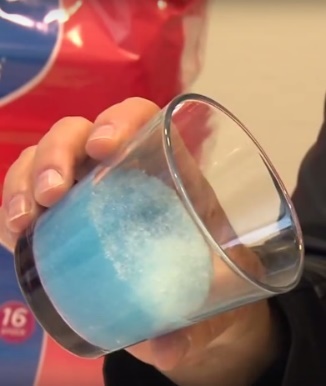 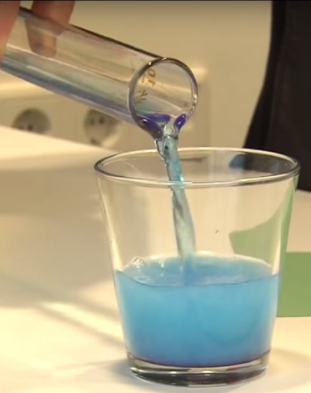 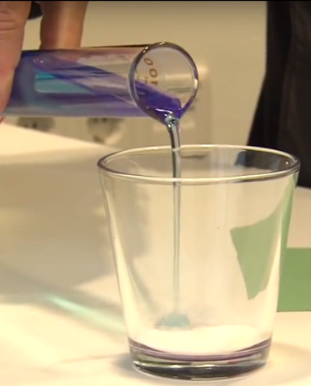 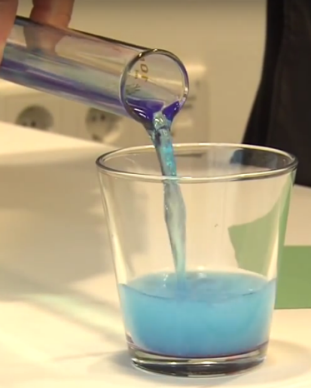 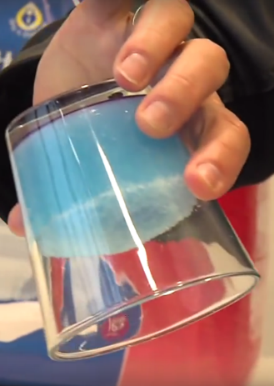 17
Huidgezondheid
Een ouder wordende huid is kwetsbaar.

De huid in de intieme regio is 5 tot 10 maal meer bevochtigd.

De huid is vaak blootgesteld aan frictie.

De pH waarde van de huid kan stijgen door het contact met urine en ontlasting.
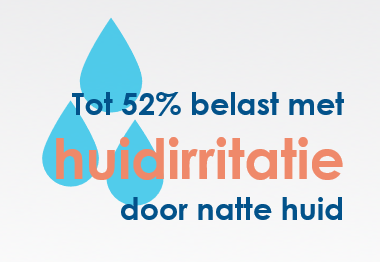 [Speaker Notes: Dit factoren hebben een negatieve inwerking op de natuurlijke beschermlaag van de huid en bevordert tevens ongewenste groei van bacteriën, waardoor sneller infecties kunnen ontstaan. Zodra er huidirritatie of letsel ontstaat door incontinentie, dan geneest dit doorgaans slechter.]
Eisen incontinentiematerialen
Absorbeert goed
Verspreidt geen geur
Pasvorm / maatvoering 
Lekt niet
Kreukt en kraakt niet
Irriteert niet
Neutral verpakt
Eenvoudig in gebruik
Milieuvriendelijk
Soorten producten
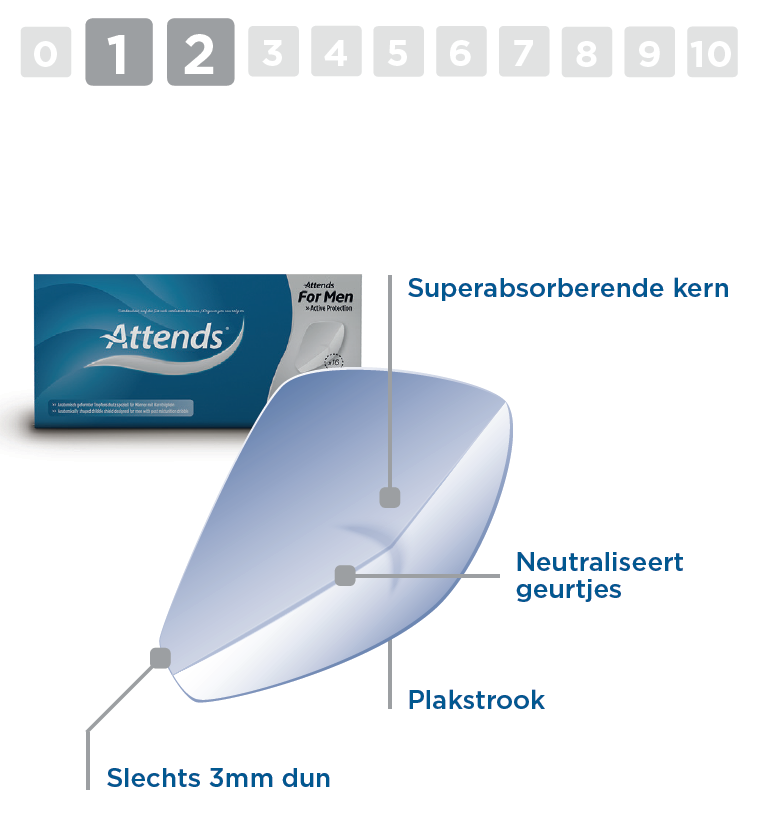 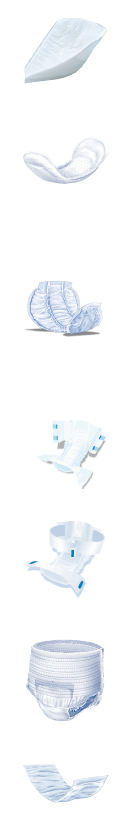 Mannen inlegger
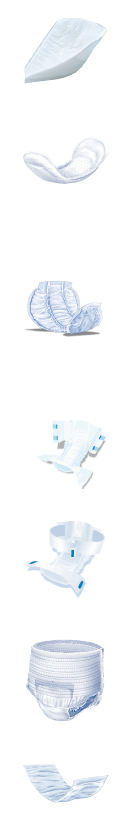 Kleine inlegger
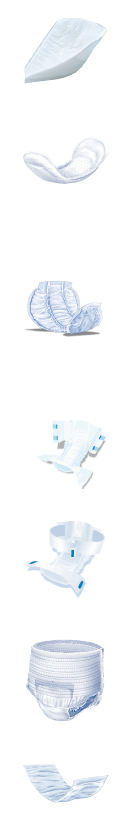 Grote inlegger
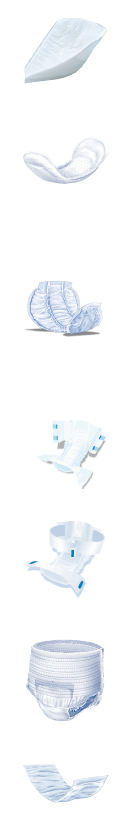 Slip
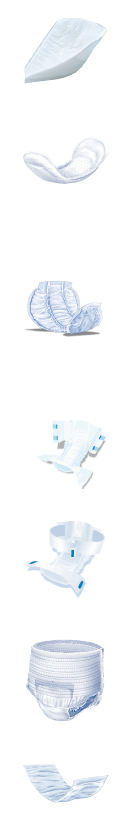 Flex
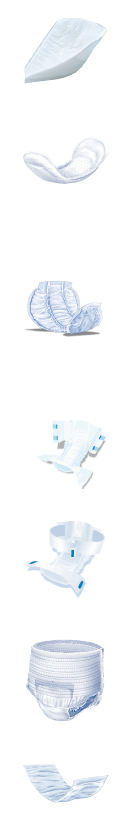 Broekje
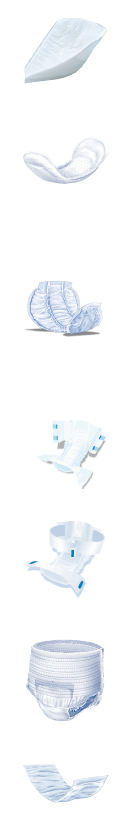 Extra inlegger
[Speaker Notes: Lekkages in verleden?]
Eendelig en tweedelig systeem
Tweedelig systeem: inlegverband + (fixatie)broekje van licht tot zwaar

Eendelig systeem van matig tot zwaar
Broekjes 3, 5, 8
Flex: groot inlegverband met heupband, 8, 9, 10
Slip: “broekluier” met hersluitbare plakstroken 9, 10
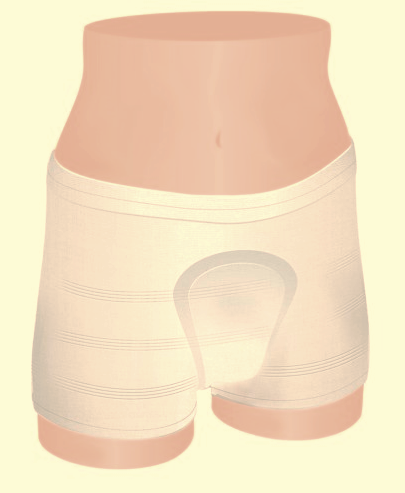 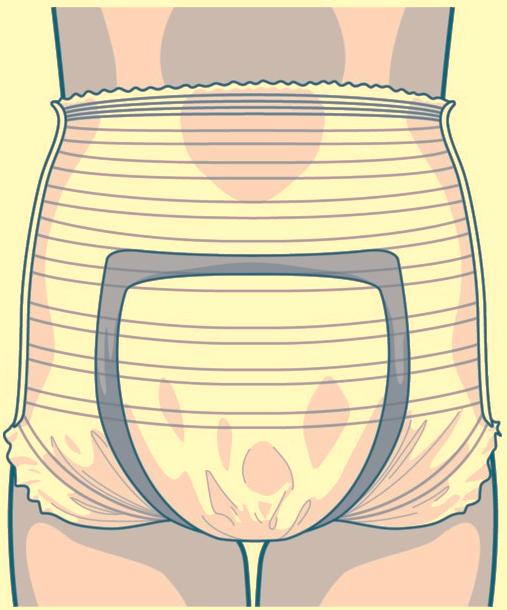 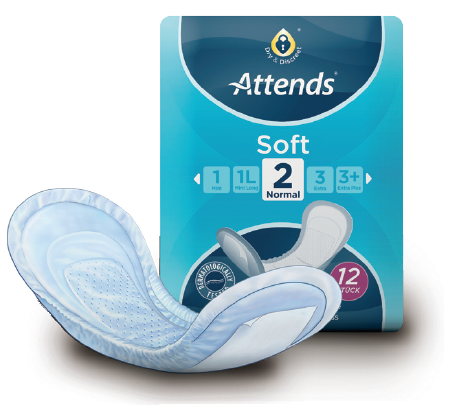 Inleggers
Attends Soft






Vorm een kommetje
Plaats in nauwsluitend ondergoed



Lichte tot zware incontinentie
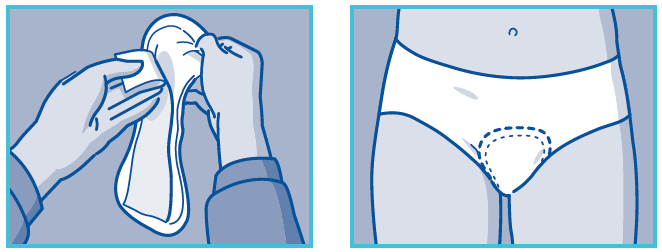 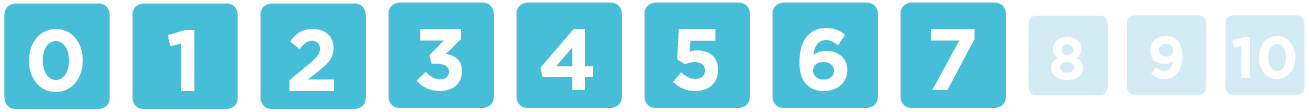 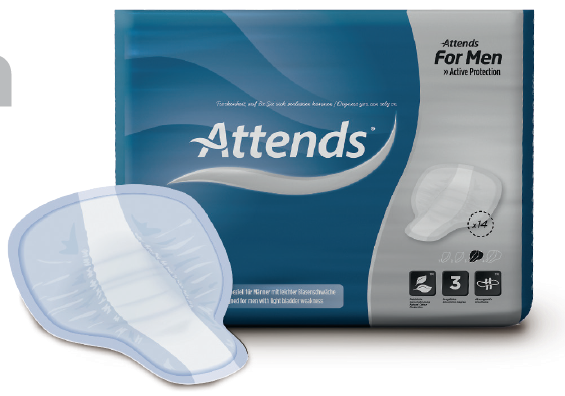 Inleggers
Attends For Men






Plaats in nauwsluitend ondergoed




Lichte tot zware incontinentie
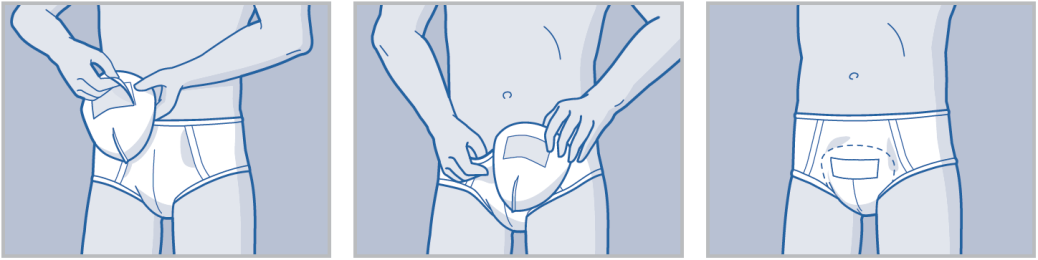 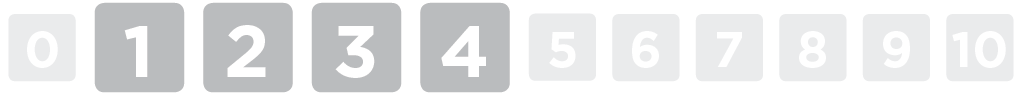 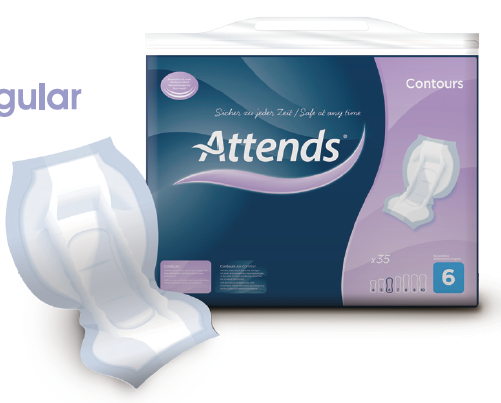 Inleggers
Attends Contours/ Contours air en F6







Vorm een kommetje
Plaats in fixatiebroekje of nauwsluitend ondergoed

Matige tot zware incontinentie
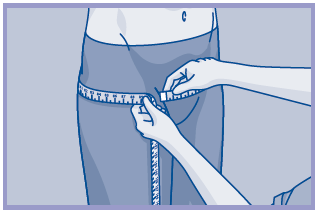 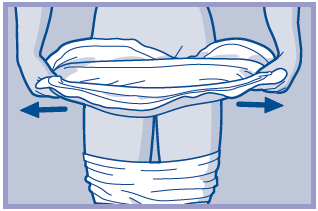 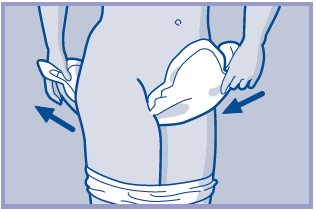 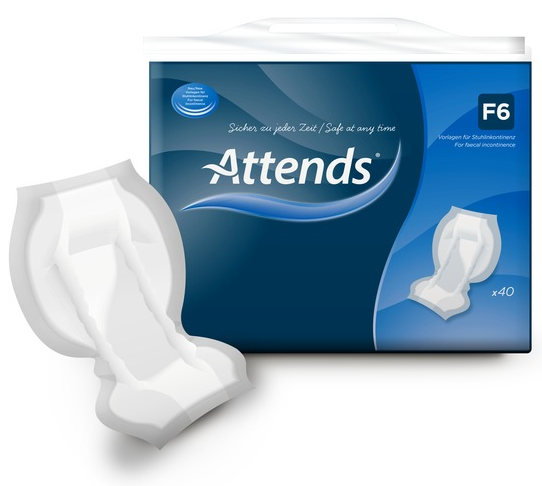 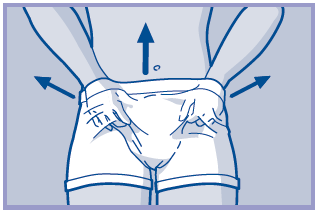 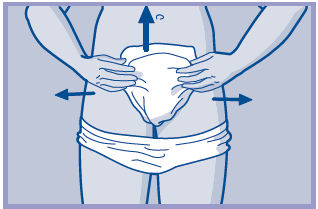 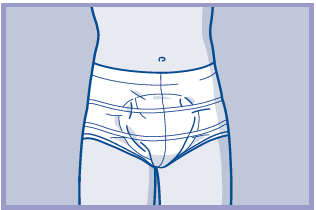 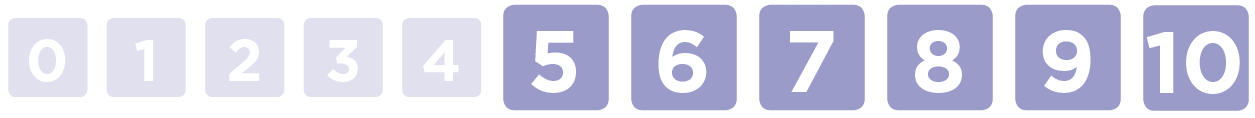 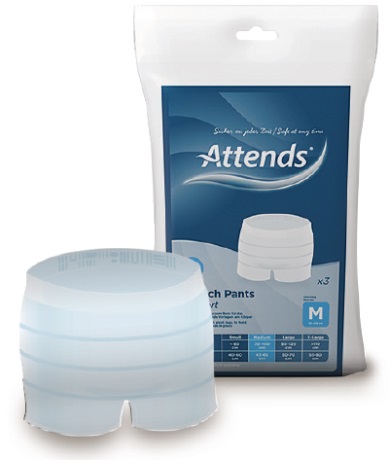 Fixatiebroekjes
Voor het fixeren van inleggers





Wasbaar





Beschikbare maten
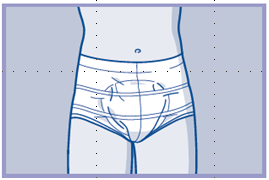 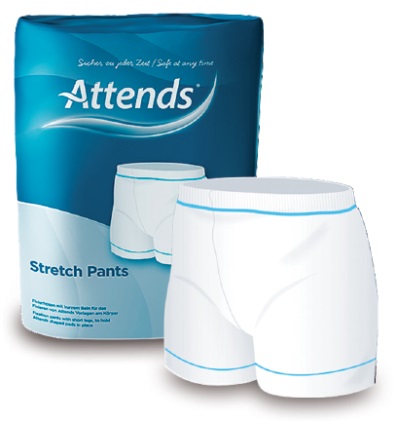 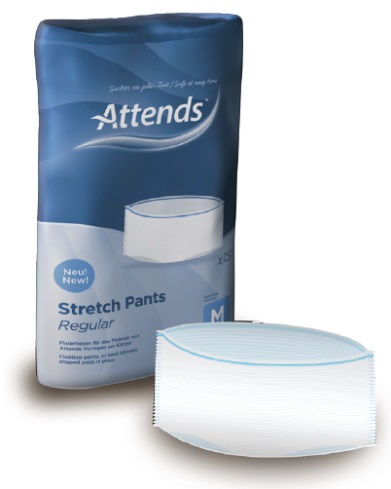 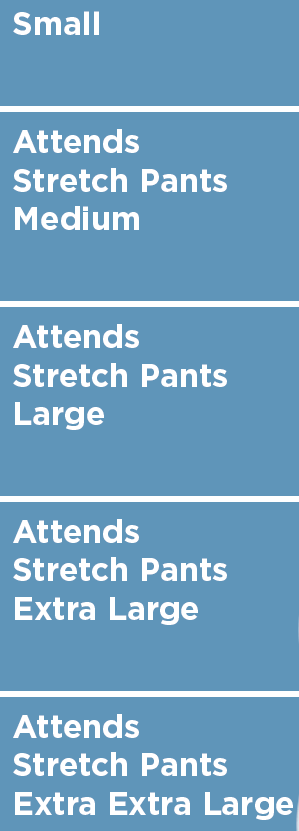 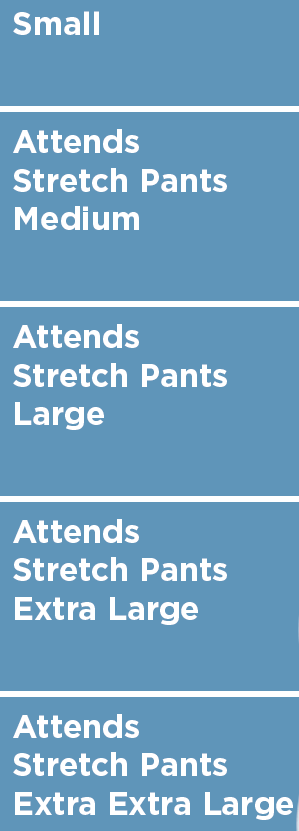 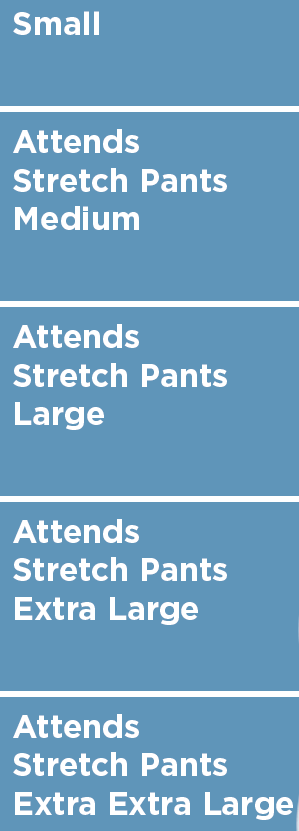 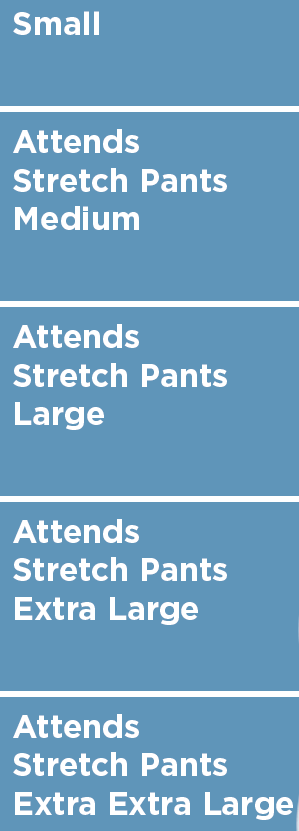 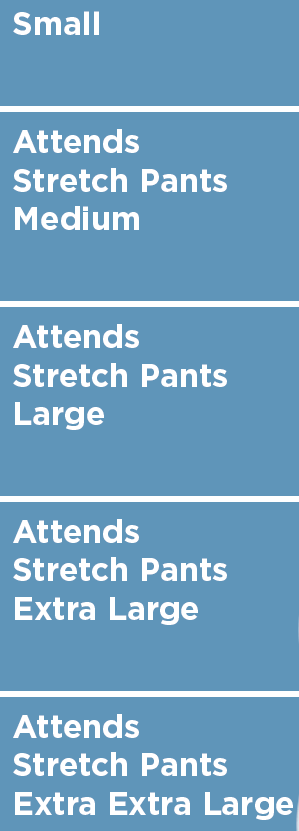 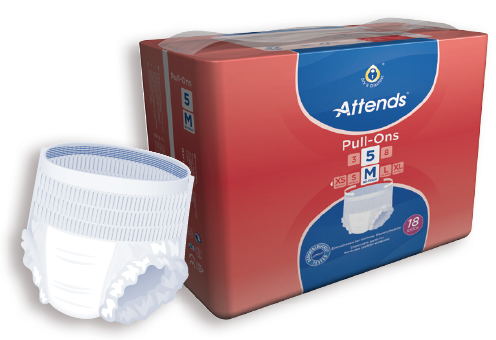 Broekjes
Attends Pull-Ons





Meet de heup- en buikomvang
Kies de grootste maat voor het beste product
Trek aan zoals normaal ondergoed
Trek uit zoals normaal ondergoed of scheur los


Lichte tot zware incontinentie
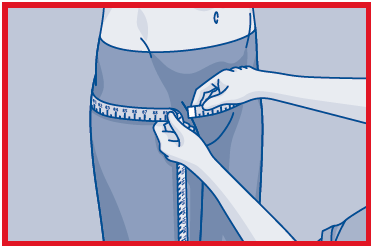 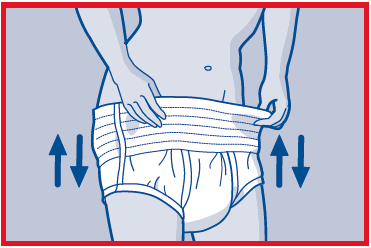 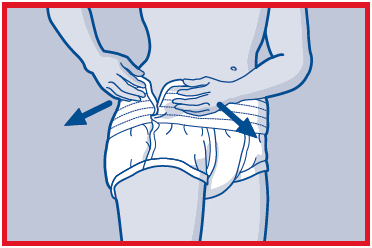 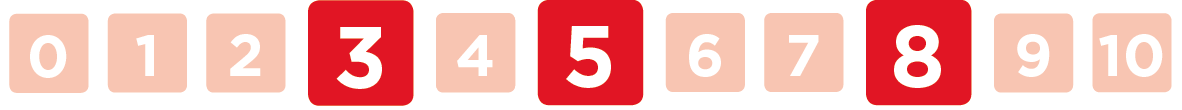 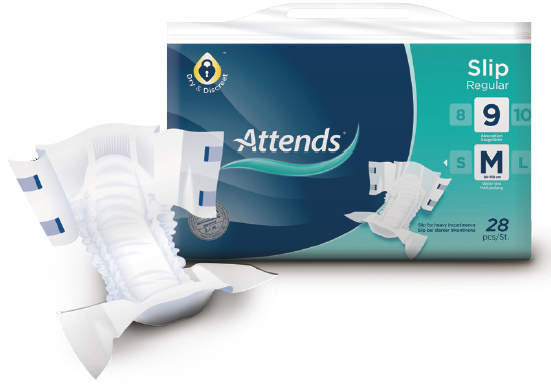 Slips
Attends Slip Regular/







Meet de heup- en buikomvang
Kies de grootste maat voor het beste product
Vouw een kommetje

Zware incontinentie
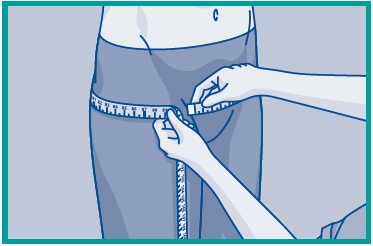 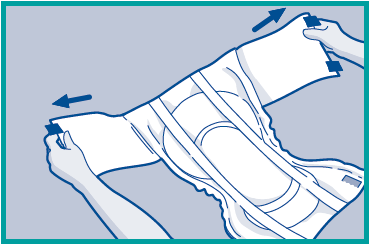 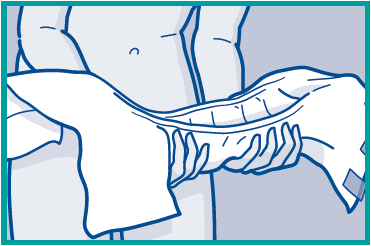 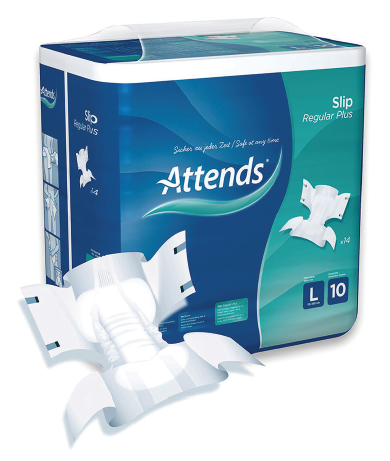 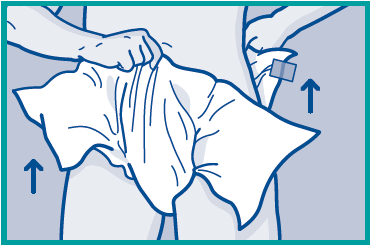 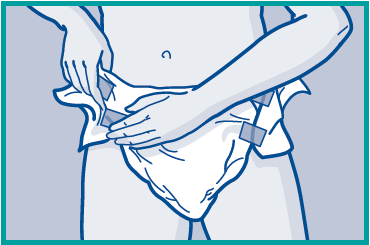 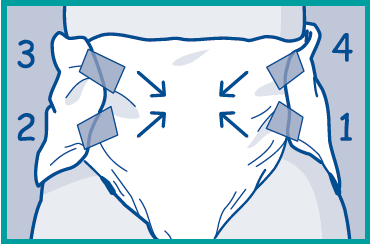 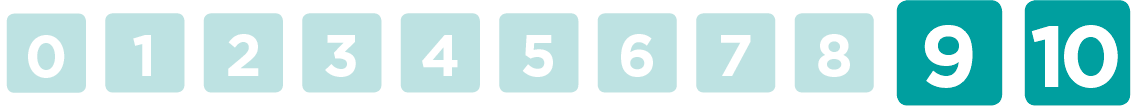 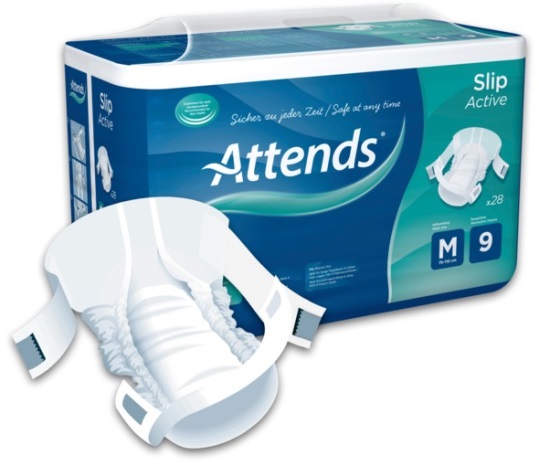 Slips
Attends Slip Active/ Adjustable







Meet de heup- en buikomvang
Kies de grootste maat voor het beste product
Vouw een kommetje

Zware incontinentie
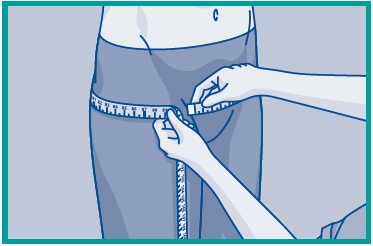 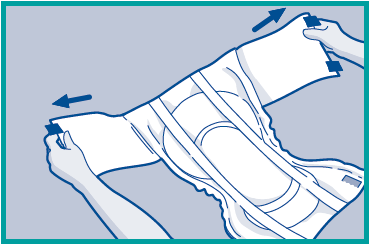 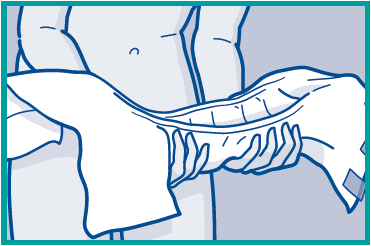 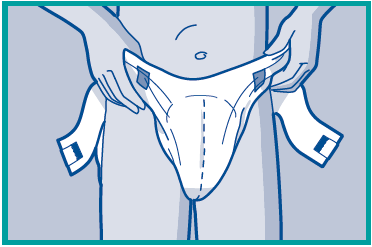 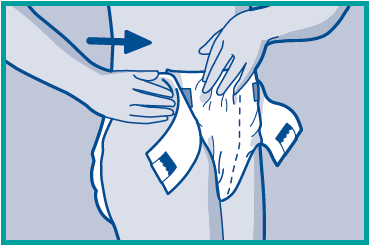 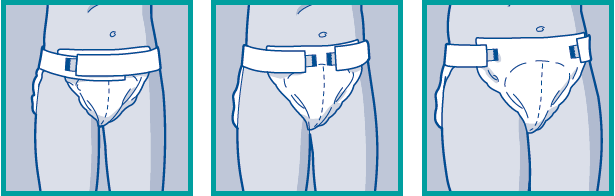 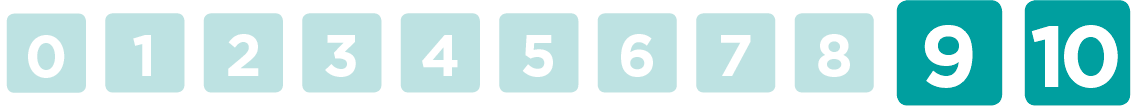 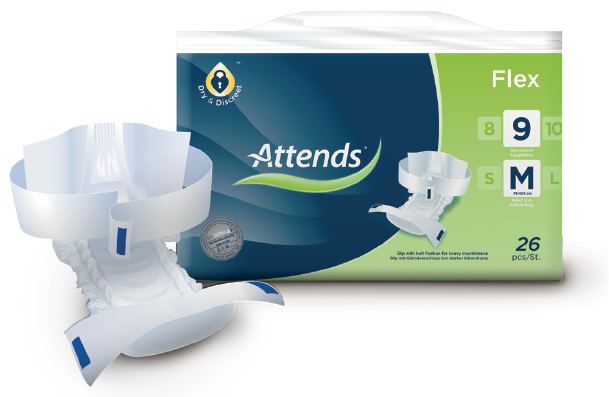 Flex
Attends Flex







Meet de heup- en buikomvang
Kies de grootste maat voor het beste product
Vouw een kommetje

Zware incontinentie
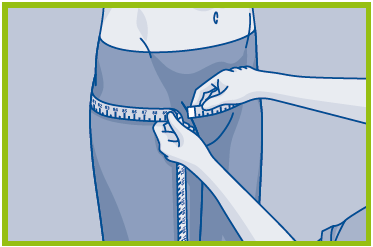 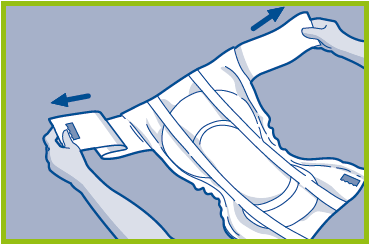 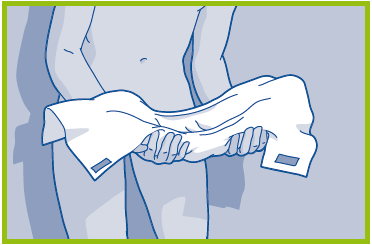 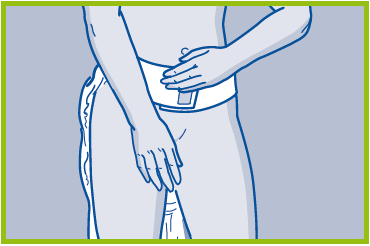 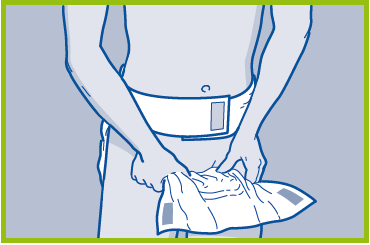 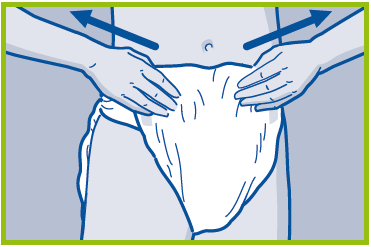 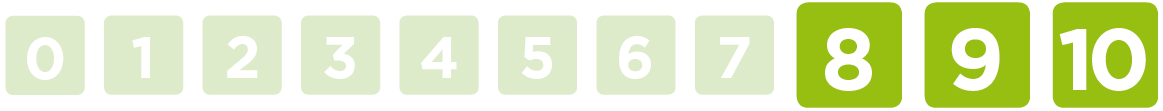 Onderleggers
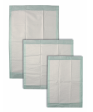 Wasbaar
Eenmalig gebruik
matrasbeschermer
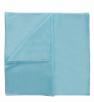 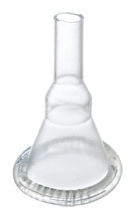 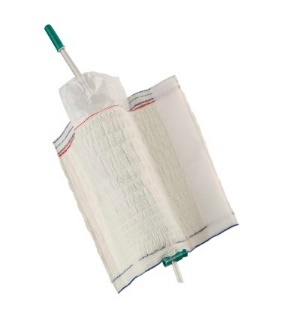 Andere mogelijkheden
Intermitterend (eenmalig)
Transurethraal (verblijfscatheter)
Suprapubisch
Externe katheter voor mannen
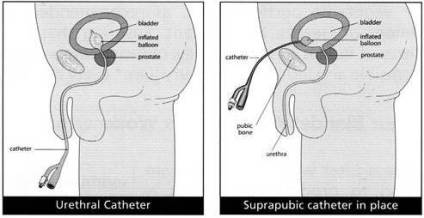